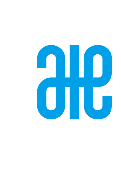 令和７(2025)年度 入学者選抜（補充選抜） 参考資料
「ポートフォリオ」について
1
[Speaker Notes: ◇]
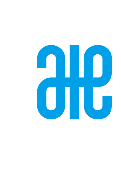 「ポートフォリオ」について
⑴　デッサン作品　１点
2
[Speaker Notes: □]
参考
デッサン作品
デッサン作品
用紙は片面使い、レイアウトは任意
➤制作時期
　高校２年・高校３年

➤制作時間　
　３時間・６時間 等

➤モチーフ
　 石膏像・自画像・
    手・ 鍋・段ボール・
    ビン・室内・建物 等

➤サイズ
　 四つ切画用紙　等
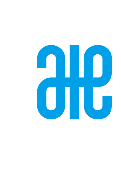 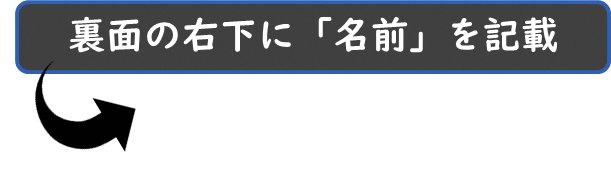 大阪市立デザイン教育研究所 入学者選抜（補充選抜） 参考資料
3
[Speaker Notes: □]
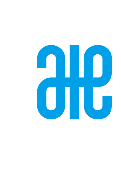 「ポートフォリオ」について
⑵　平面作品　１点
4
[Speaker Notes: □]
参考
平面作品
用紙は片面使い、レイアウトは任意
平面作品
➤制作時期
　高校２年・高校３年

➤制作時間　
　３時間・６時間 等

➤テーマ・コンセプト
    イラスト・油彩・
    ポスター・パース
    版画 等

➤サイズ
    Ｂ３ケント紙 等
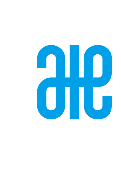 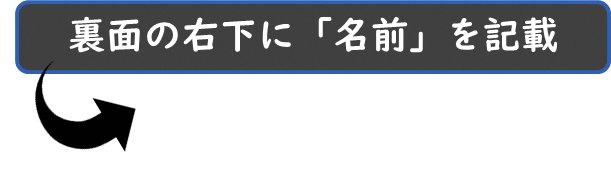 大阪市立デザイン教育研究所 入学者選抜（補充選抜） 参考資料
5
[Speaker Notes: □]
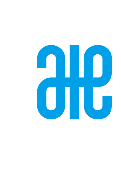 「ポートフォリオ」について
⑶　立体作品　１点
6
[Speaker Notes: □]
参考
立体作品
用紙は片面使い、レイアウトは任意
立体作品
➤制作時期
　高校２年・高校３年

➤制作時間　
　３時間・６時間 等

➤テーマ・コンセプト
    模型・モデル・
　 陶芸・機械加工 等

➤サイズ
      Ｗ(幅)×Ｄ(奥行)×Ｈ(高さ)
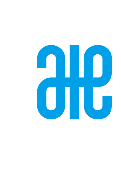 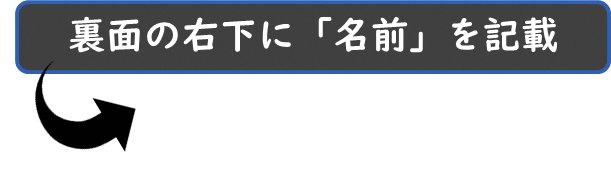 大阪市立デザイン教育研究所 入学者選抜（補充選抜） 参考資料
7
[Speaker Notes: □]